1988 
ԵՐԿՐԱՇԱՐԺ

1988թ. դեկտեմբերի 7-ին Հայաստանի Հանրապետության հյուսիսային շրջաններում տեղի է ունեցել ավերիչ երկրաշարժ, որը հետագայում անվանվել է Սպիտակի երկրաշարժ:
 Երկրաշարժի հետևանքով զանգվածային վնասվածքների և փլուզումների են ենթարկվել հազարավոր շինություններ, այն տասնյակ հազարավոր մարդկանց նահատակման պատճառ է դարձել:
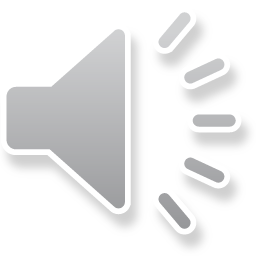 Սպիտակի երկրաշարժը տեղի է ունեցել 1988թ. դեկտեմբերի 7-ին, Գրինվիչի ժամանակով ժամը 7 անց 41 րոպե 22,7 վայրկյան (տեղական ժամանակով 11 անց 41րոպե 22,7 վրկ.): Ուժգնությունը էպիկենտրոնում գնահատվել է 10բալ: Սպիտակի երկրաշարժը պատկանում է այսպես կոչված լրիվ ցիկլի երկրաշարժերին` նախացնցումներ, հիմնական ցնցում, հետցնցում: 
Երկրաշարժը ընդգրկել է ՀՀ տարածքի մոտ 40%-ը: Ավերման գոտին, որտեղ երկրաշարժի ուժգնությունը կազմել է 8 բալ և ավելին, ընդգրկել է երեք հազար քառ. կմ տարածություն: Տուժել են 21 քաղաք և շրջան, 342 գյուղ:
Այն ընդգրկեց Հանրապետության տարածքի 1/3 մասը՝ մեկ միլիոն 130 հազար բնակչությամբ։ Րոպեների ընթացքում լրիվ կամ մասնակի ավերվեցին Լենինականը, Սպիտակը, Կիրովականը, Ստեփանավանը, ։ 
Անօթեւան են մնացել 514 հազար մարդ: 
Տարբեր աստիճանի վնասվածքներ են ստացել մոտ 20000 մարդ, որոնցից հոսպիտալացվել են 12500 մարդ, զոհերի թիվը կազմել է 25000 մարդ: 
Զոհեր շատ են եղել հատկապես Գյումրիում (մոտ 15-17 հազար) եւ Սպիտակում (4հազ) մարդ:
Ավերվել է ՀՀ-ի ամբողջ բնակֆոնդի 17%-ը, դադարել են գործել 170 արդյունաբերական ձեռնարկություն, մեծ վնաս է հասցվել գյուղերին և ագրոարդյունաբերական համալիրին: Մեծ վնաս է հասցվել նաև ճարտարապետական, պատմական, արվեստի հուշարձաններին, տուժել է ժողկրթության 917 օջախ:
Անսպասելի աղետը հանկարծակիի բերեց ծայրահեղ իրավիճակում գործելու կոչված կազմակերպություններին և ծառայություններին: Կազմակերպված փրկարարական աշխատանքները հունի մեջ մտան 2-3 օր հետո: Երկրաշարժի առաջին րոպեներից անձնուրաց աշխատում էր ազգաբնակչությունը: Սակայն նրանց փորձի և շատ հաճախ ծայրահեղ իրավիճակներում գործելու տարրական գիտելիքների պակասը բացասաբար էին անդրադառնում փրկարարական աշխատանքների արդյունավետության վրա, երբեմն պատճառ դառնում անտեղի զոհերի: Խիստ զգացվում էր անհրաժեշտ փրկարարական տեխնիկայի պակասը:
Ազգաբնակչության և փրկարարների ջանքերով փլատակներից, զոհված կամ կենդանի, հանվել է ավելի քան 45000 մարդ, հոսպիտալացվել 12500 մարդ:
Երկրաշարժի գոտում շարքից դուրս եկան ջերմամատակարարման, էներգամատակարարման բոլոր համակարգերը, կապի, տրանսպորտի և կենցաղսպասարկման ծառայությունները։ Ավերվեց ավելի քան 170 արդյունաբերական ձեռնարկություն։ Ծանր վնաս կրեց գյուղատնտեսությունը, քանդվեցին անասնապահական շինությունները, ոչնչացավ անասունների մեծ մասը։ Շարքից դուրս եկավ գյուղատնտեսական մթերքներ վերամշակող 80 ձեռնարկություն; Տարերային աղետը հանրապետության ժողովրդական տնտեսությանը հասցրեց ավելի քան 13 մլրդ ռուբլու վնաս։
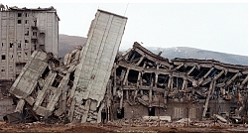 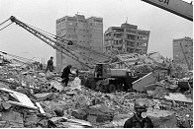 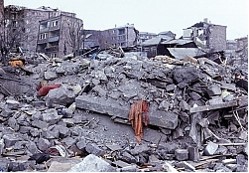 Ողջ աշխարհն անշահախնղիր օգնություն էր ցույց տալիս ծանր կացության մեջ հայտնված հայ ժողովրդին։ 1990 թ. հունվարի 1-ի դրությամբ Հայաստանի օգնության հիմնադրամ էր փոխանցվել արտասահմանյան երկրներում հանգանակված շուրջ 35 մլն դոլար։ Շատ պետություններ ու կազմակերպություններ աղետի գոտում ձեռնարկեցին կառուցելու բնակելի թաղամասեր, հիվանդանոցներ, դպրոցներ։ 1989 թ, իտալացիները Սպիտակում կառուցեցին բնակելի թաղամաս՝ «Իտալական գյուղը», Գյումրիում թաղամաս կառուցեցին ավստրիացիները։ Նորվեգացիների կողմից Սպիտակում կառուցված ժամանակակից հիվանդանոցը կրում է մեծ մարզասեր, հայ ժողովրղի բարեկամ Ֆրիտյոֆ Նանսենի անունը։ Գյումրիում անգլիացիների հիմնադրած դպրոցի հանդիսավոր բացմանը ներկա էր Անգլիայի վարչապետ Մարգարետ Թետչերը։
 Հայ ժողովուրդը երբեք չի մոռանա աղետի գոտի օգնության շտապող հարավսլավացի 7 օդաչուներին, որոնք Երևանի մատույցներում զոհվեցին օդային աղետից, ինչպես նաև Գյումրիի մոտակայքում ավիավթարից զոհված խորհրդային զինծառայողներին։ Հայ ժողովուրդը երախտագիտությամբ ընդունեց աշխարհի մարդասիրական օգնությունը։
 Մայր Հայրենիքին լայն աջակցության ձեոք մեկնեց սփյուռքահայությունը։ Այդ ծանր օրերին նա համախմբվեց և ստեղծեց «ՍՕՍ Արմենիա», «Ազնավուրը Հայաստանին» և տասնյակ այլ կազմակերպություններ, որոնք նյութական ու բարոյական մեծ օգնություն էին ցույց տալիս հայրենաբնակ իրենց եղբայրներին ու քույրերին; Բազմաթիվ սփյուոքահայեր շտապեցին իրենց հետ մայր հայրենիք բերել դեղորայք, հագուստ, վրաններ, սննդամթերք և այլն; Նրանցից շատերը մնացին Հայաստանում և անմիջական մասնակցություն ունեցան փրկարարական ու վերականգնողական աշխատանքներին։ Նրանց թվում էր նաև Շարլ Ազնավուրը, որը հետագայում նույնպես մեծ եռանդով շարունակեց իր ազգանվեր գործունեությունը։
 Աղետի գոտում ծավալված շինարարական աշխատանքներին մեծապես արգելակում էր Ադրբեջանի կողմից իրականացվող տնտեսական շրջափակումը, որի հետևանքով անհրաժեշտ շատ շինանյութեր ու ապրանքներ տեղ չէին հասնում; Աղետի գոտու վերականգնման գործում բացասական դեր խաղացին «Ղարաբաղ» կոմիտեի ղեկավարները, որոնք օգնության եկածներից պահանջում էին հեռանալ Հայաստանից։ Այդ պայմաններում ԽՍՀՄ այլ հանրապետությունների շատ կազմակերպություններ դադարեցրին իրենց աշխատանքները և հեռացան։
1988թ. ավերիչ երկրաշարժից հետո բազմաթիվ արտասահմանյան մարդասիրական կազմակերպություններ իրենց օգնության ձեռքը մեկնեցին Հայաստանին: Նրանց թվում էին նաև Շվեյցարիայի և Բելգիայի բժիշկները, որոնք սիրով և պատրաստակամությամբ առաջարկեցին հայ գործընկերներին իրենց մասնագիտական օգնությունն ու փորձը:
Անկարելի է մոռանալ բելգիացի մանուկների փողոցում տված բարեգործական համերգները:
ՆՎԻՐՎՈՒՄ Է 1988-ի ԵՐԿՐԱՇԱՐԺԻ ԱՆՄԵՂ ԶՈՀԵՐԻ ՀԻՇԱՏԱԿԻՆ